Efficient Laser ion acceleration from foils and isolated targets
P. Hilz, I. Salahedin, MY. Shi, J. Gebhard, A. Sävert, J. Schreiber, M. Zepf
Helmholtz Insitute Jena, Jena, Germany
LPAW 2023, 08.03.2023
Outline
Three Experiments
19.09.2023
Energy on target ≈ 0.4 J

Max Prot. Energy ≈ 27 MeV 

Pulsduration ≈ 25 fs
Energy on target ≈ 2 J

Max Prot. Energy ≈ 35 MeV

Pulsduration ≈ 25 fs
Energy on target ≈ 150 J

Max Prot. Energy ≈ 45 MeV 

Pulsduration ≈ 500 fs
Outline
Three Experiments
Energy on target ≈ 150 J

Max Prot. Energy ≈ 45 MeV 

Pulsduration ≈ 500 fs
18.09.2023
Energy on target ≈ 0.4 J

Max Prot. Energy ≈ 27 MeV 

Pulsduration ≈ 25 fs
Energy on target ≈ 2 J

Max Prot. Energy ≈ 35 MeV

Pulsduration ≈ 25 fs
Phelix
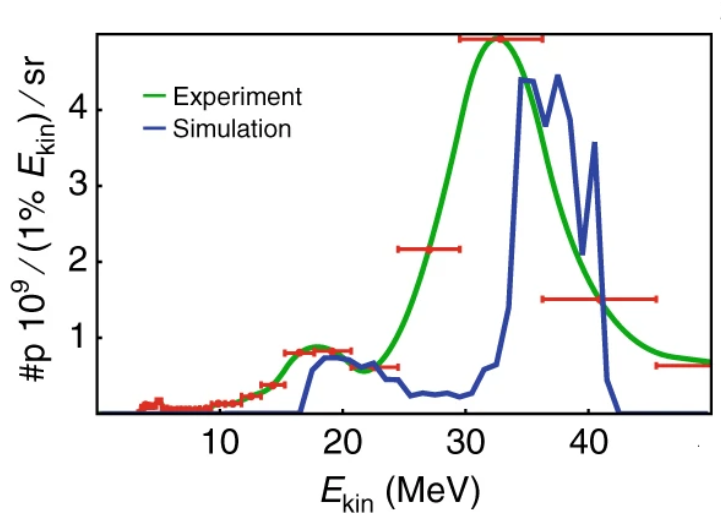 Outline
19.09.2023
Phelix
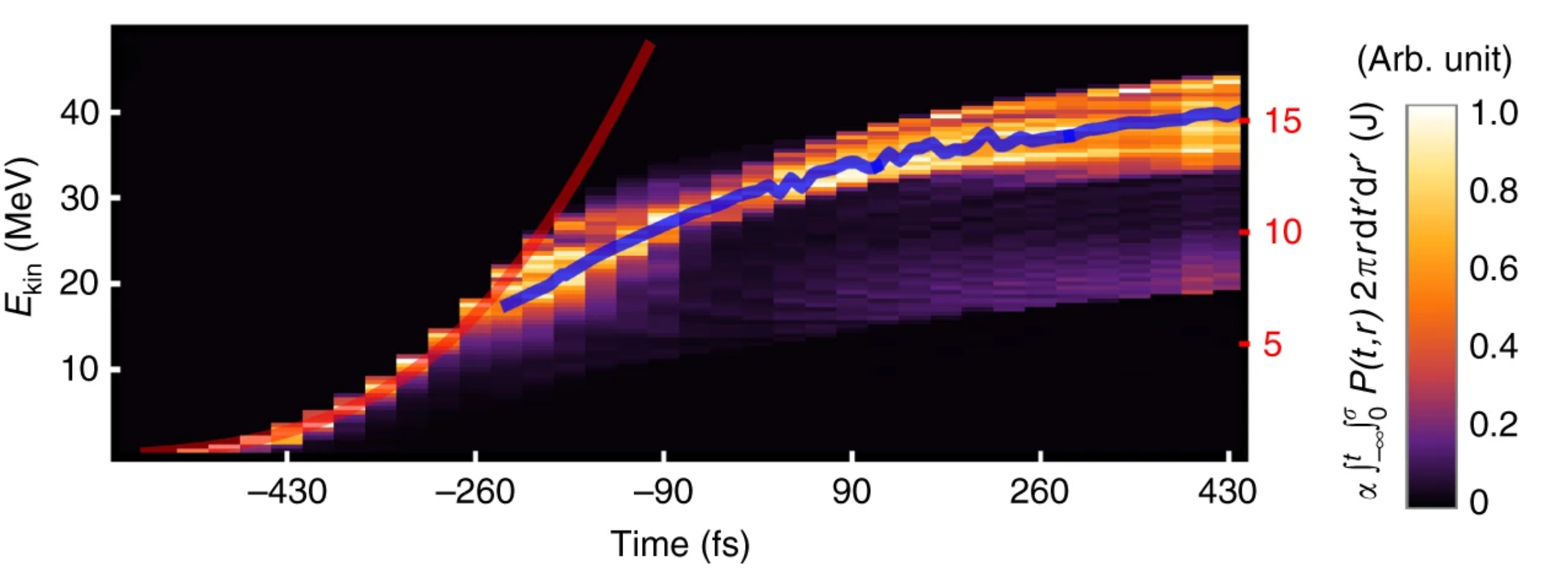 Outline
19.09.2023
Outline
Three Experiments
Energy on target ≈ 150 J

Max Prot. Energy ≈ 45 MeV 

Pulsduration ≈ 500 fs
19.09.2023
Energy on target ≈ 0.4 J

Max Prot. Energy ≈ 27 MeV 

Pulsduration ≈ 25 fs
Energy on target ≈ 2 J

Max Prot. Energy ≈ 35 MeV

Pulsduration ≈ 25 fs
Outline
Three Experiments
Energy on target ≈ 150 J

Max Prot. Energy ≈ 45 MeV 

Pulsduration ≈ 500 fs
Energy on target ≈ 0.4 J

Max Prot. Energy ≈ 27 MeV 

Pulsduration ≈ 25 fs
19.09.2023
Energy on target ≈ 2 J

Max Prot. Energy ≈ 35 MeV

Pulsduration ≈ 25 fs
Paultrap @ JeTi
Pre-expanded sphere
Solid density sphere
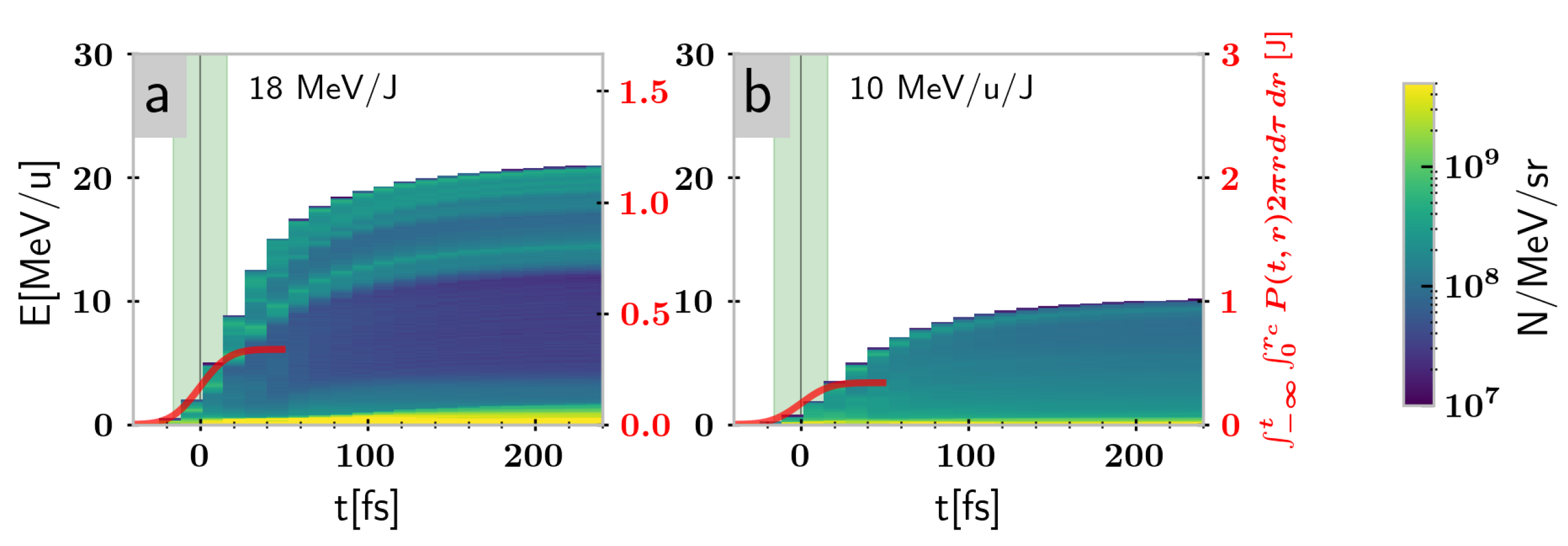 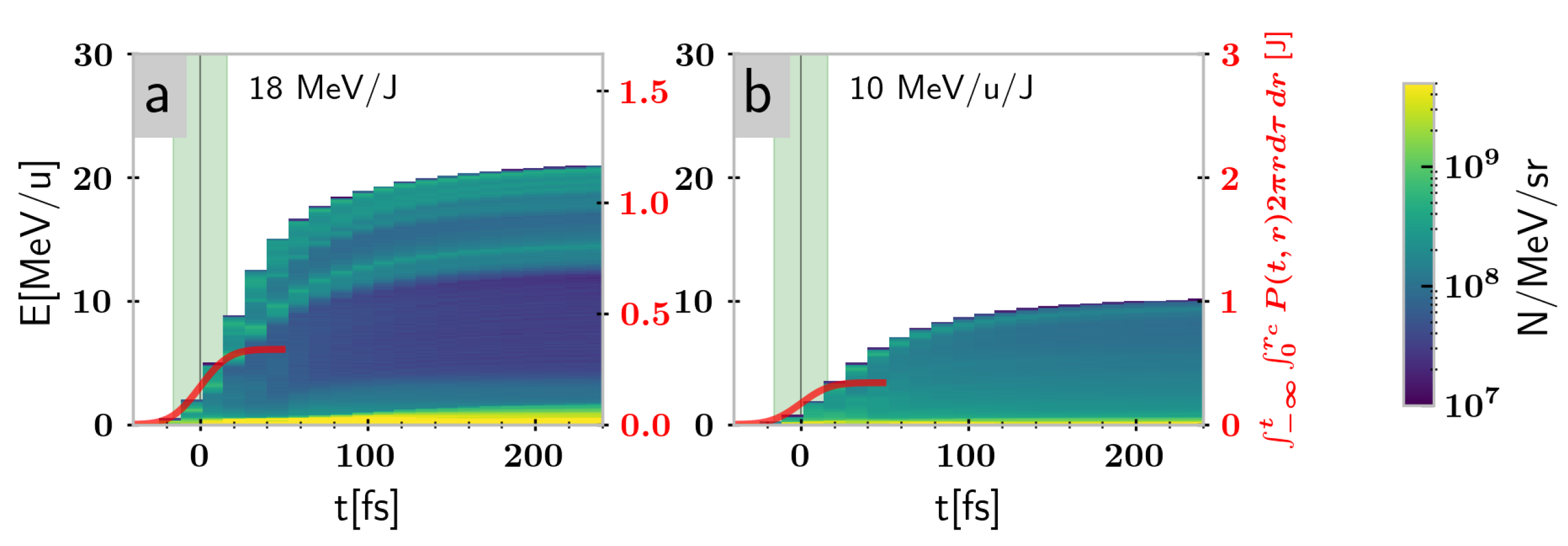 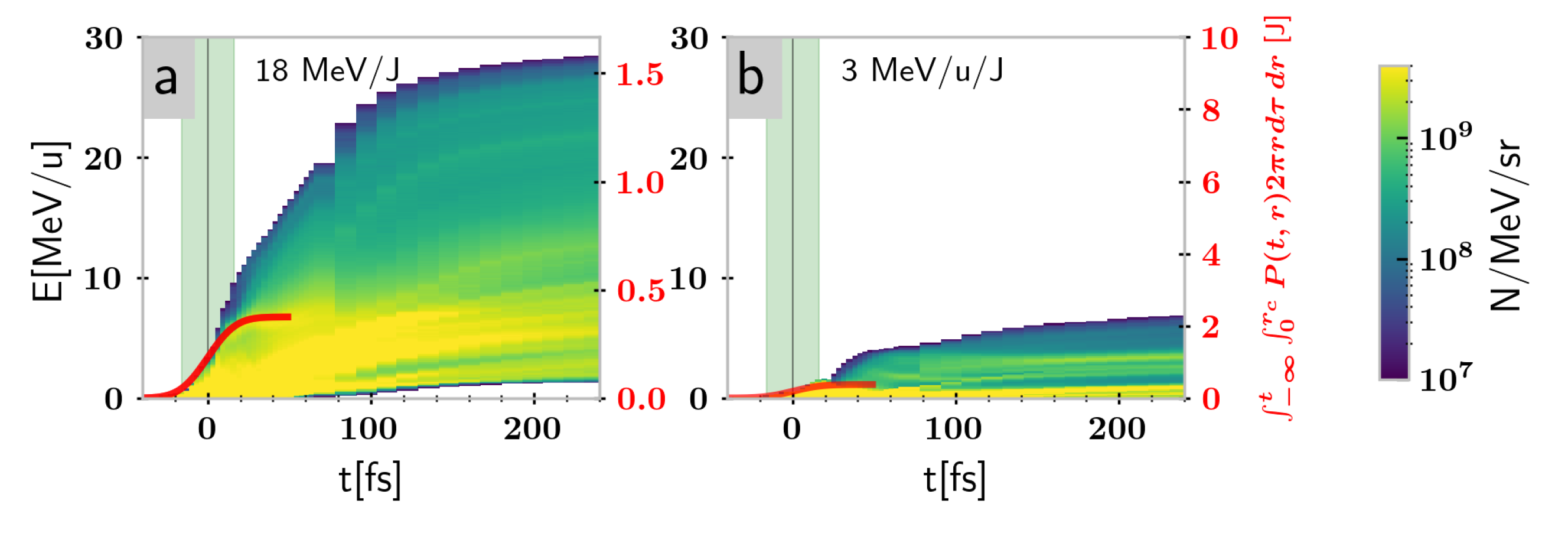 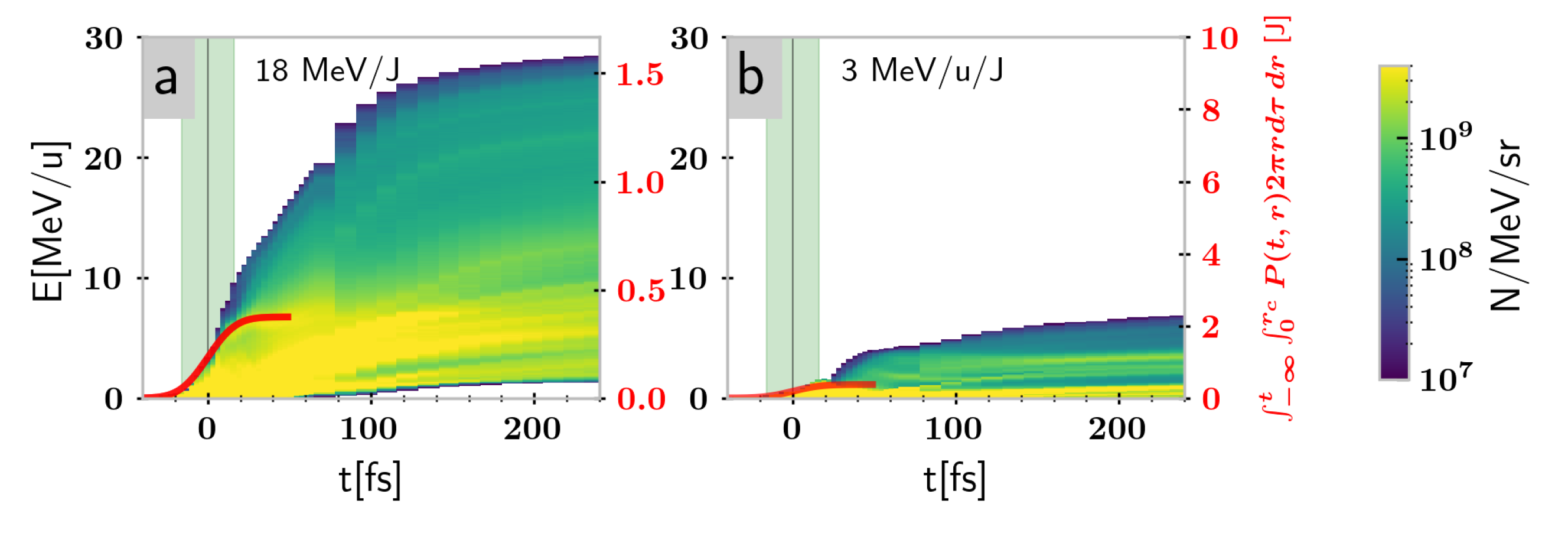 Outline
19.09.2023
Paultrap @ JeTi
Pre-expanded sphere
Solid density sphere
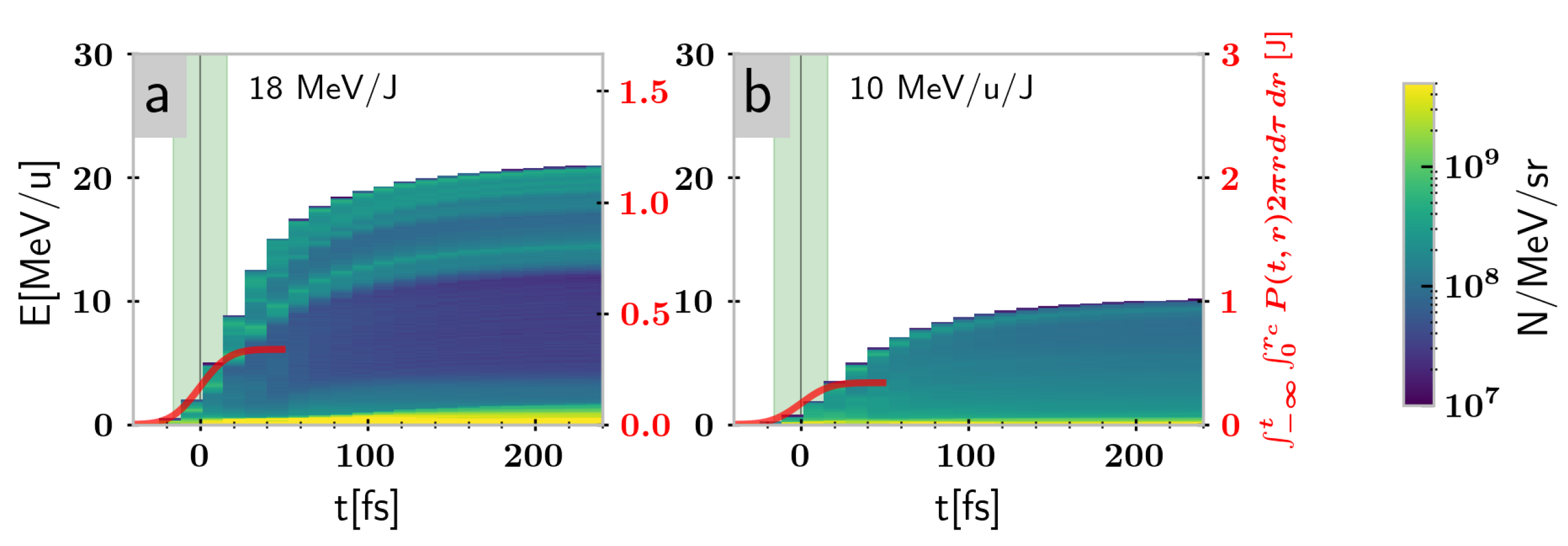 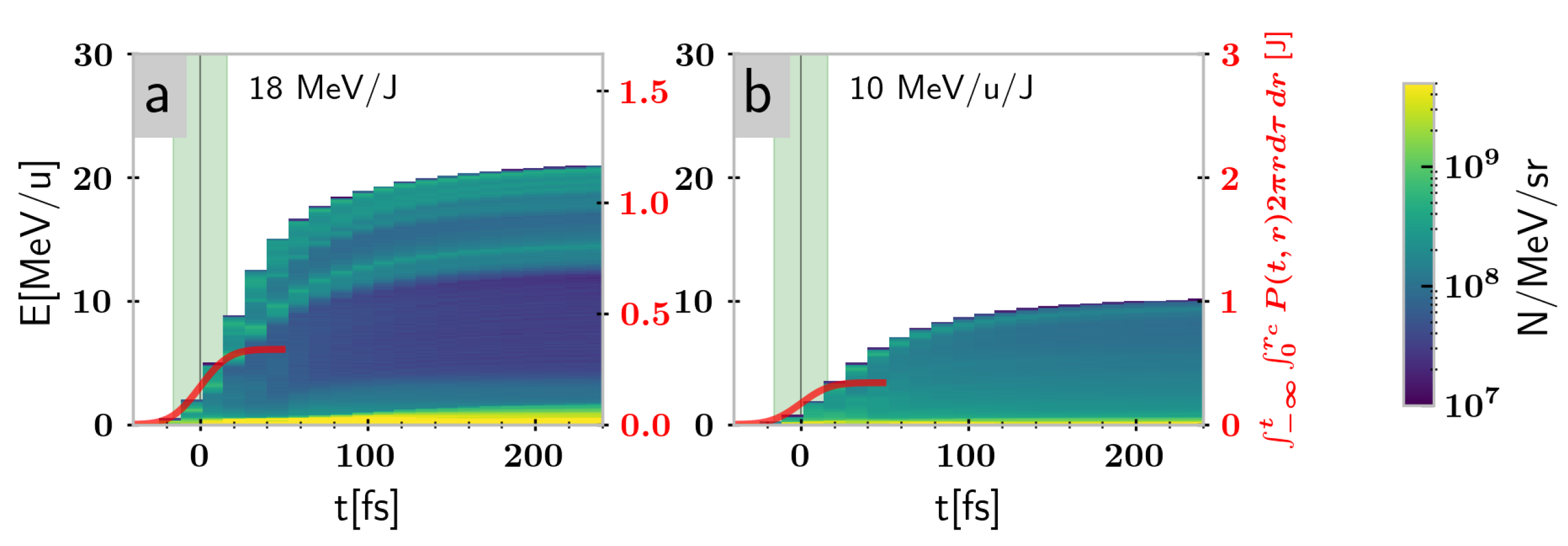 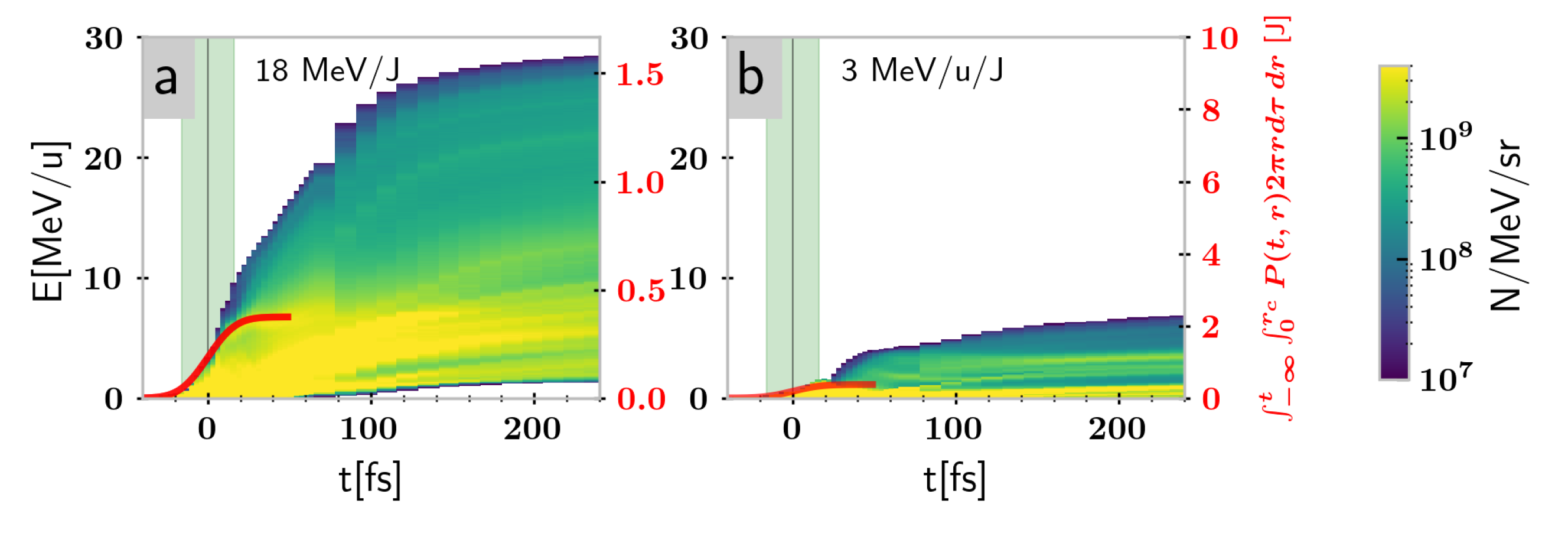 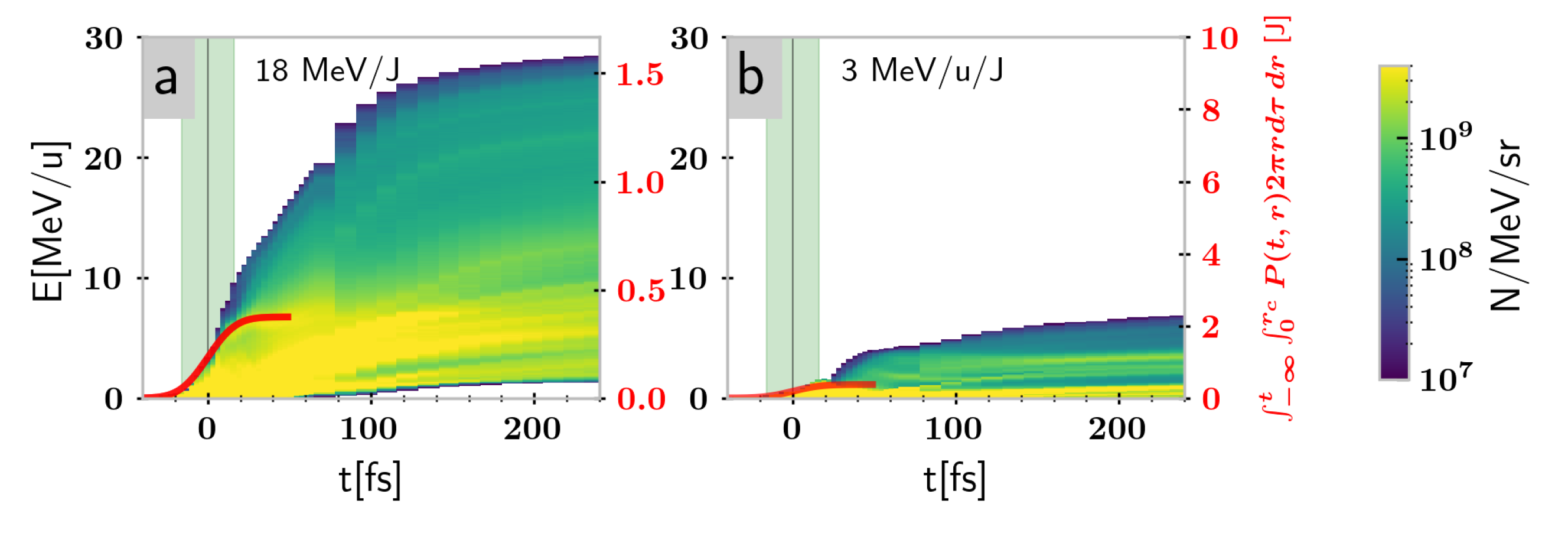 Outline
19.09.2023
Outline
Three Experiments
Energy on target ≈ 150 J

Max Prot. Energy ≈ 45 MeV 

Pulsduration ≈ 500 fs
Energy on target ≈ 0.4 J

Max Prot. Energy ≈ 27 MeV 

Pulsduration ≈ 25 fs
Energy on target ≈ 2 J

Max Prot. Energy ≈ 35 MeV

Pulsduration ≈ 25 fs
19.09.2023
Foil @ JeTi
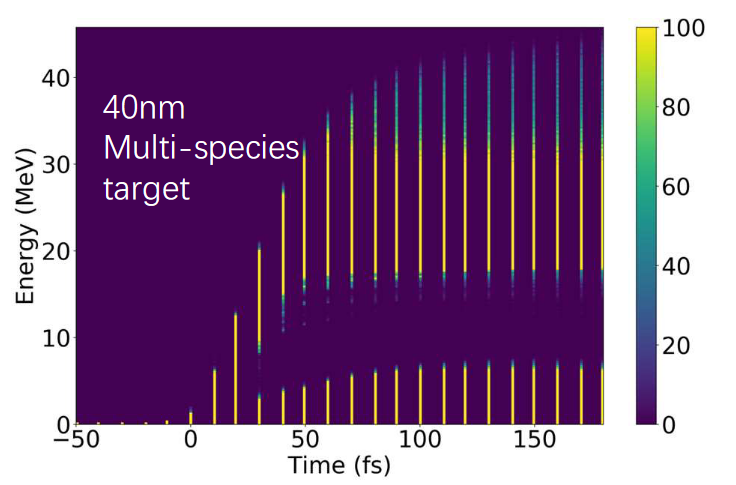 Outline
19.09.2023
Interpretation
Many different acceleration mechanisms exist
TNSA
HB
CE
RPA
etc
etc
19.09.2023
Interpretation
Many different acceleration mechanisms exist
TNSA
HB
CE
RPA
etc
etc
19.09.2023
Interpretation
Many different acceleration mechanisms exist
TNSA
HB
CE
RPA
etc
etc
19.09.2023
Interpretation
Many different acceleration mechanisms exist
TNSA
HB
CE
RPA
etc
etc
19.09.2023
Interpretation
Many different acceleration mechanisms exist
TNSA
HB
CE
RPA
etc
etc
19.09.2023
Interpretation
Many different acceleration mechanisms exist
TNSA
HB
CE
RPA
etc
etc
19.09.2023
Interpretation
HB
TNSA
RPA
CE
etc
etc
19.09.2023
Forces
Potential
Interpretation
HB
TNSA
RPA
CE
Forces
Potential
etc
etc
19.09.2023
Coulomb explosion
CE
19.09.2023
Coulomb explosion
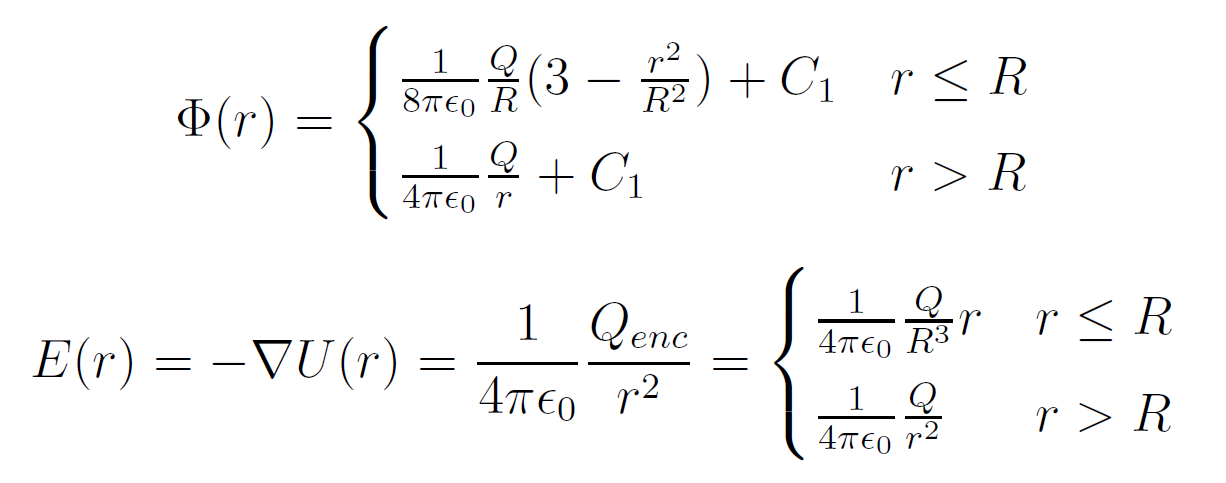 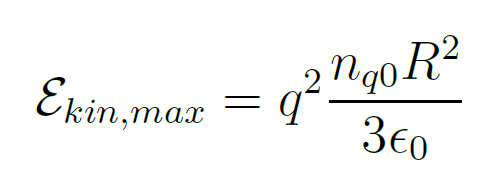 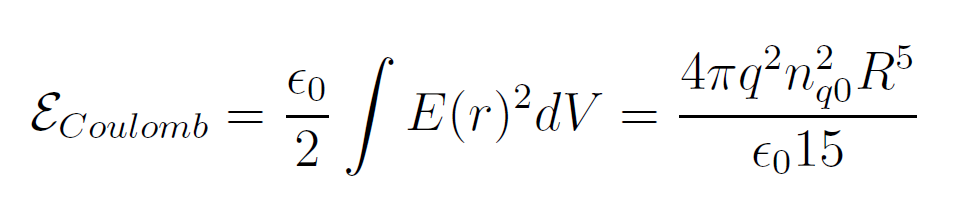 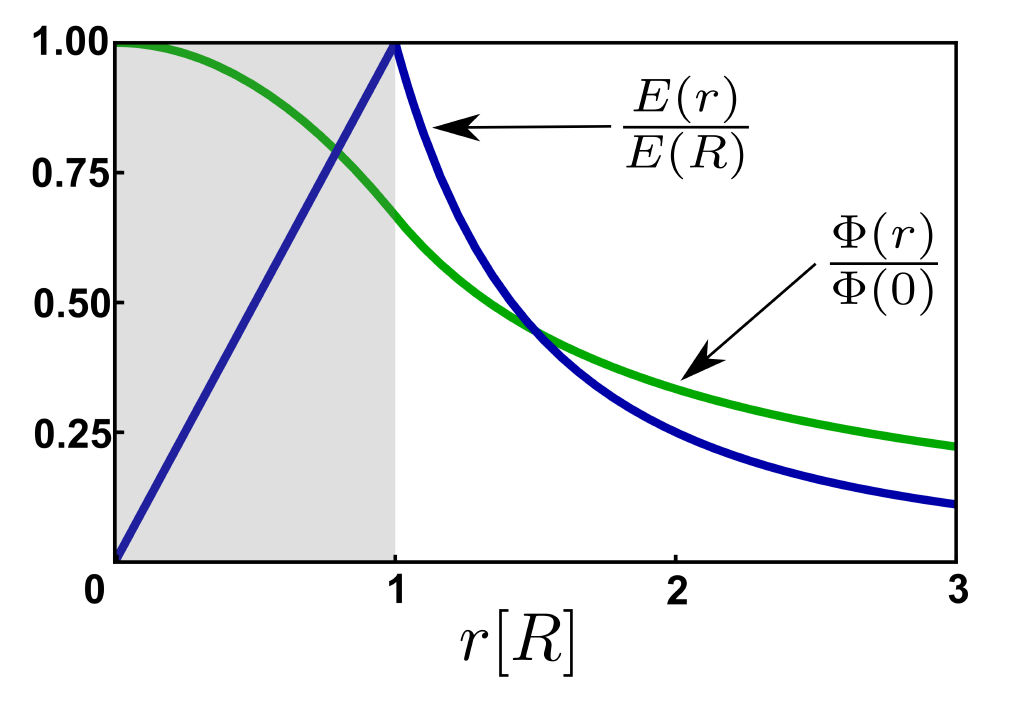 0.5 GeV
1 µm
8.9 J
19.09.2023
Coulomb explosion
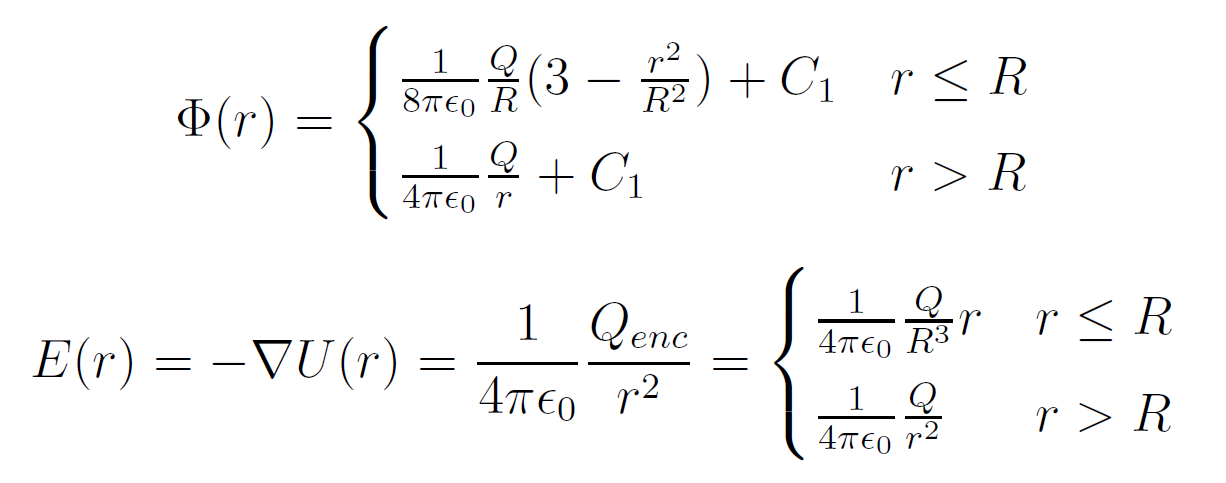 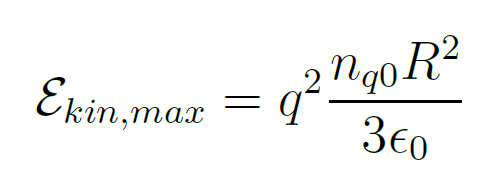 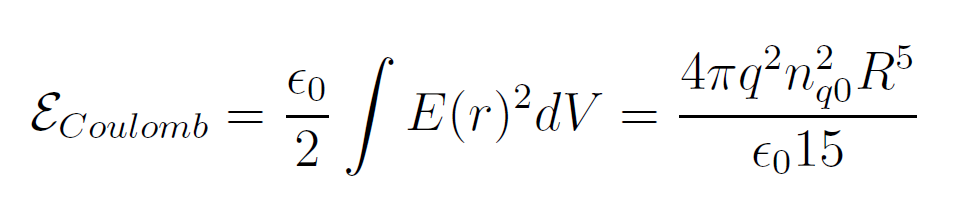 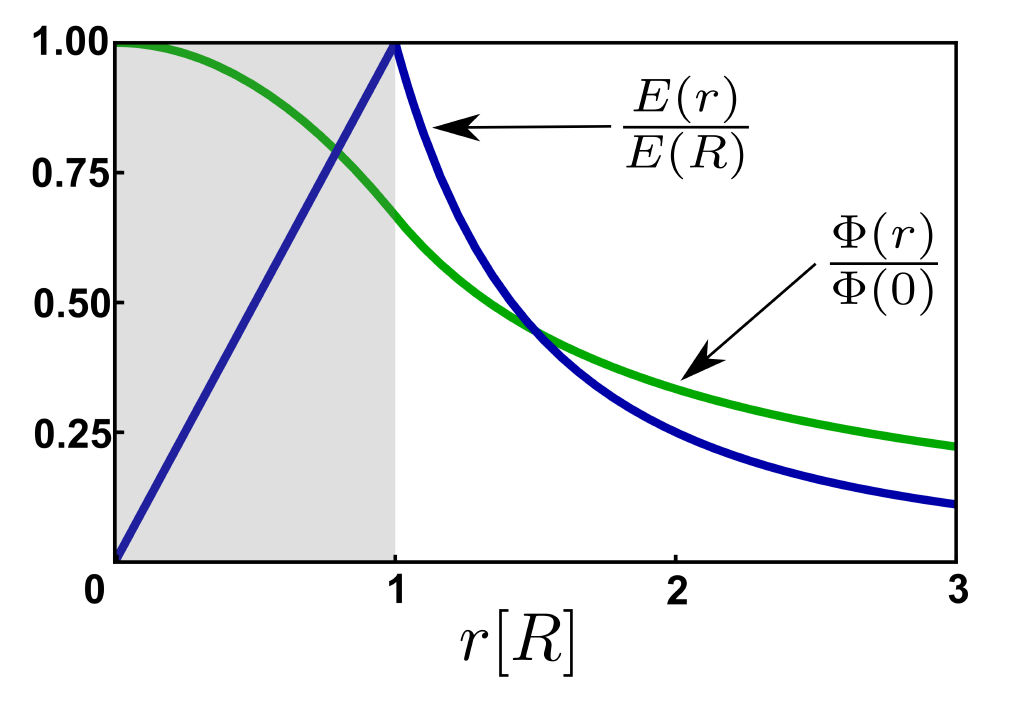 0.5 GeV
1 µm
8.9 J
19.09.2023
Coulomb explosion
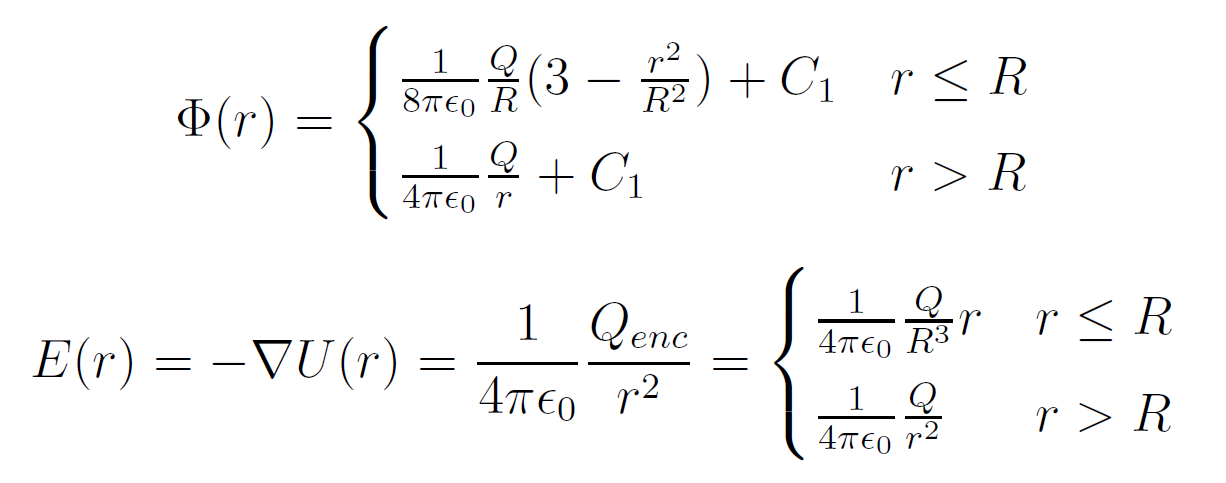 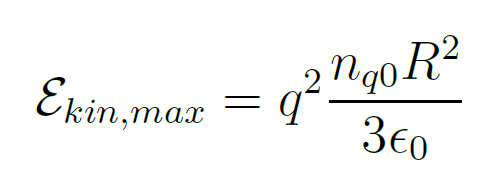 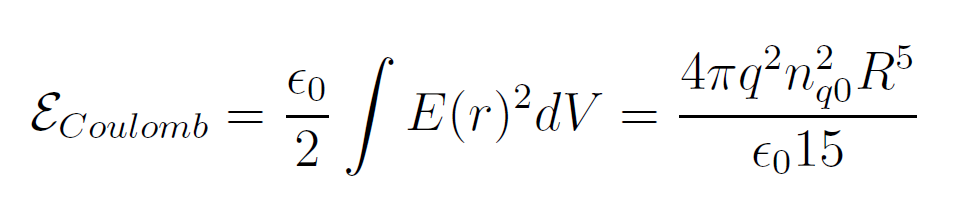 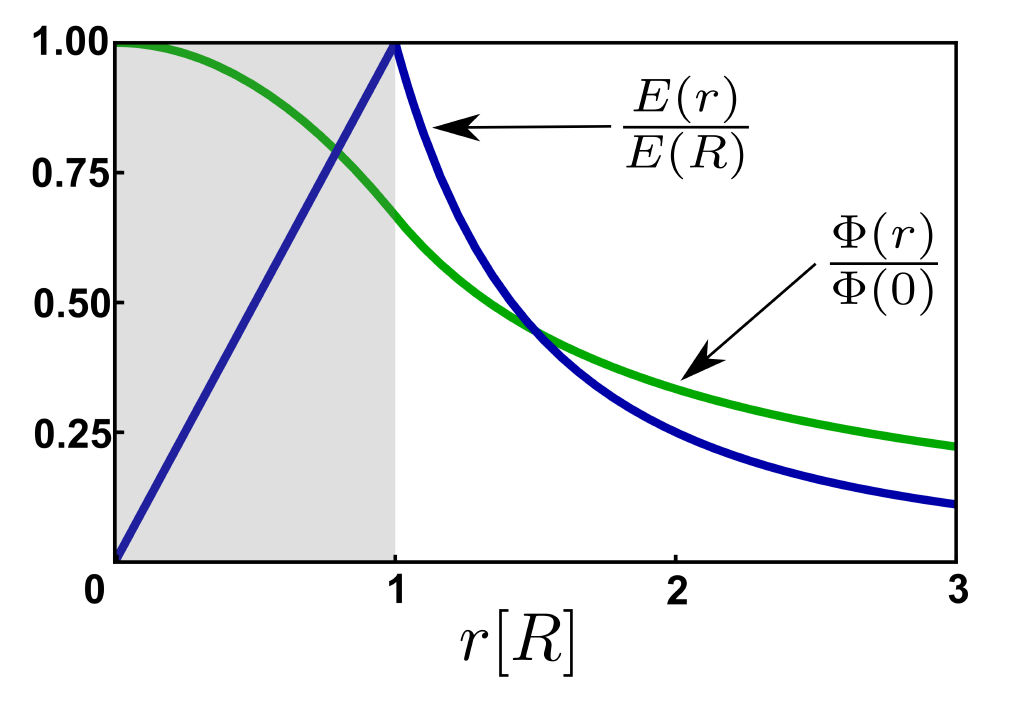 0.5 GeV
1 µm
8.9 J
19.09.2023
Coulomb explosion
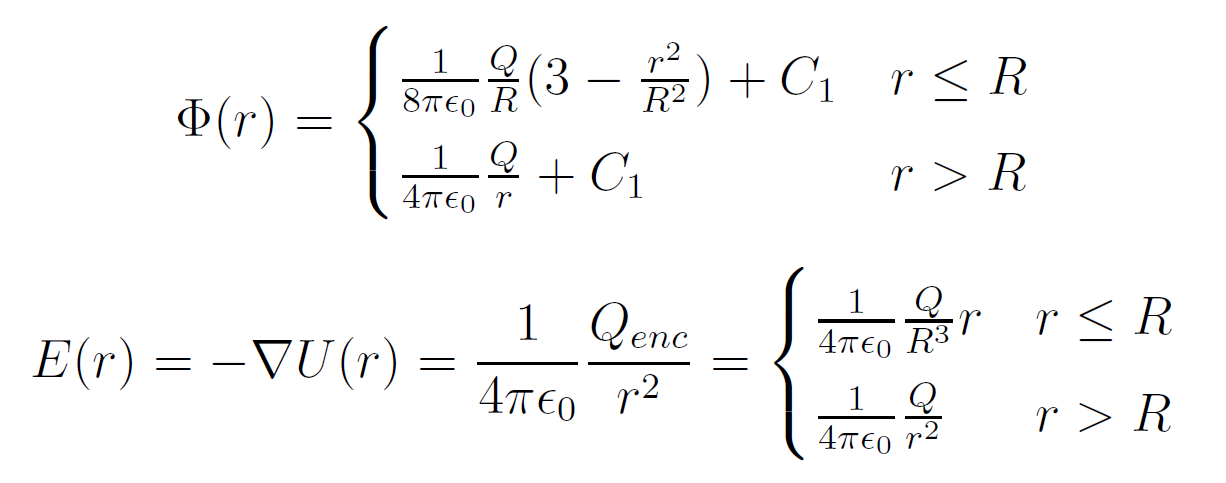 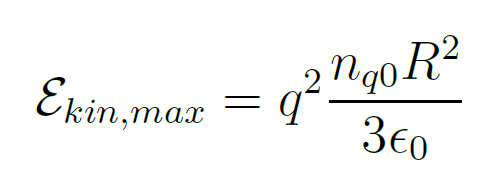 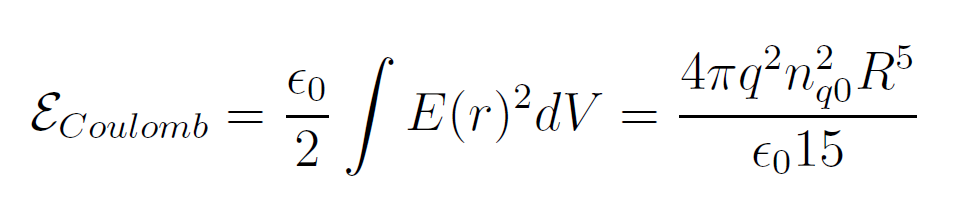 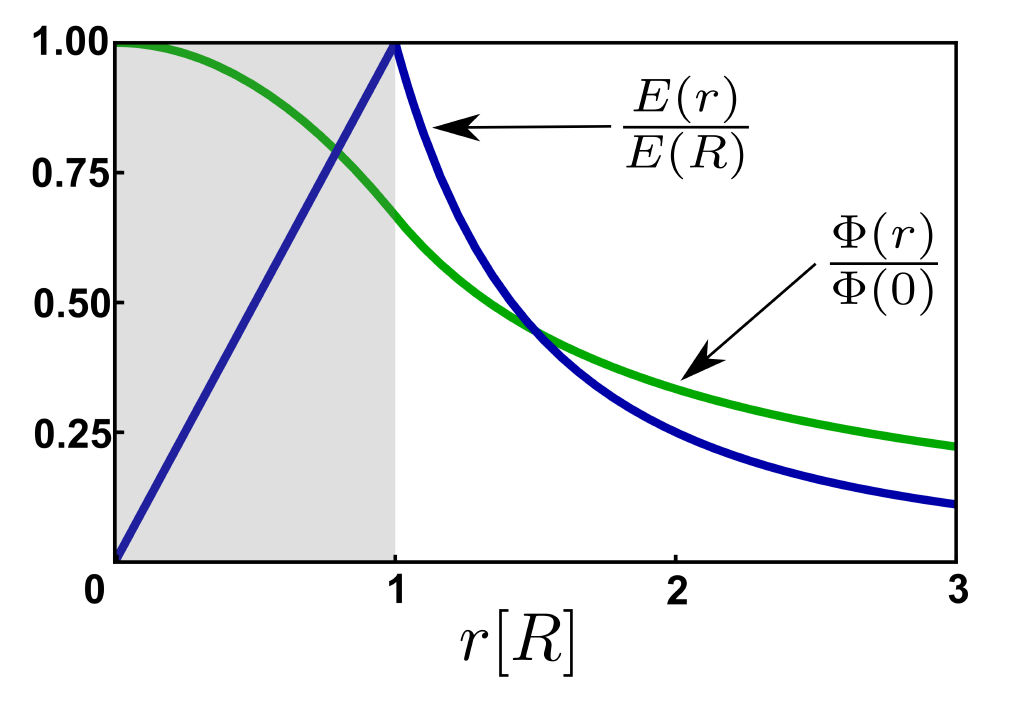 0.5 GeV
1 µm
8.9 J
19.09.2023
Coulomb explosion
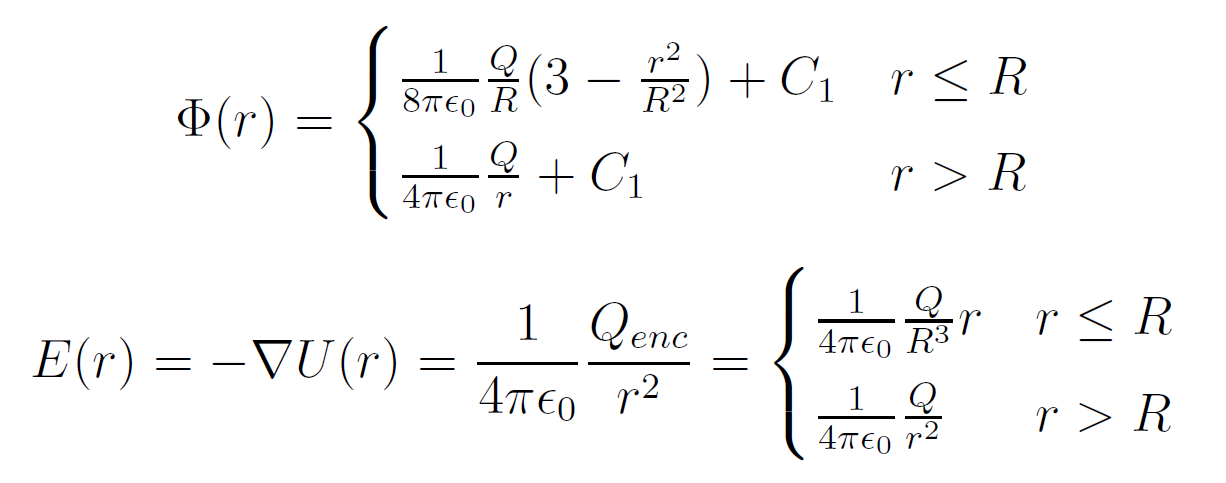 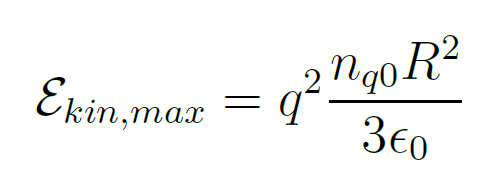 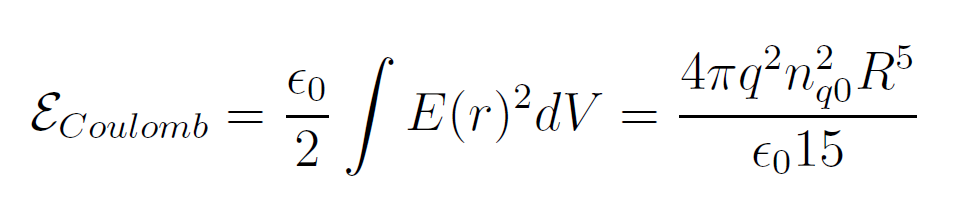 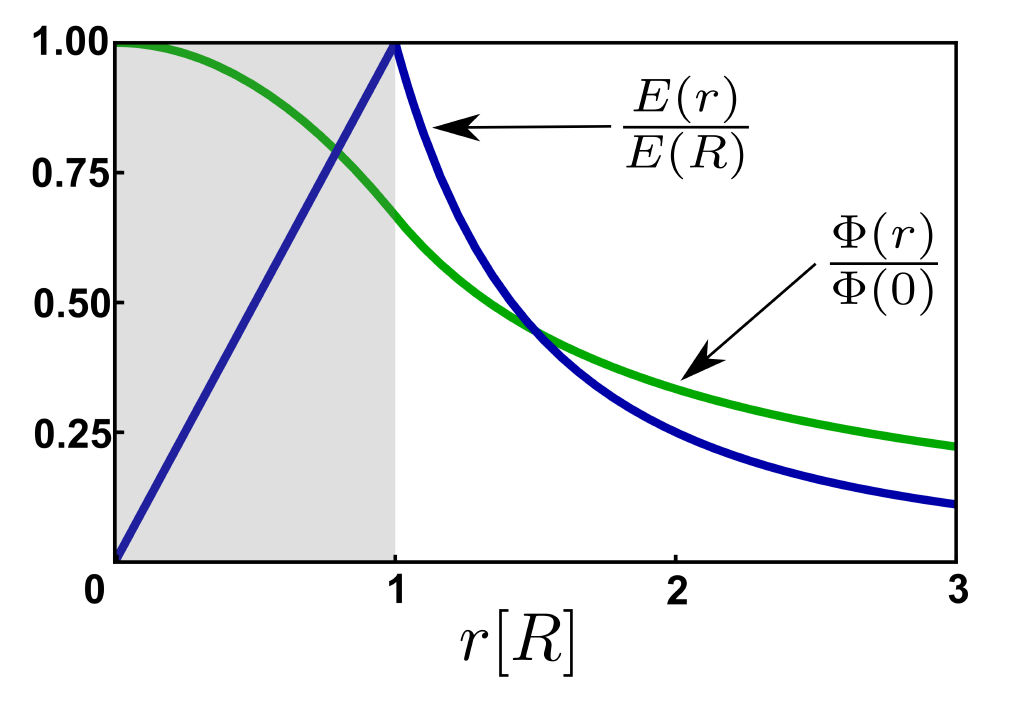 0.5 GeV
1 µm
8.9 J
19.09.2023
Coulomb explosion
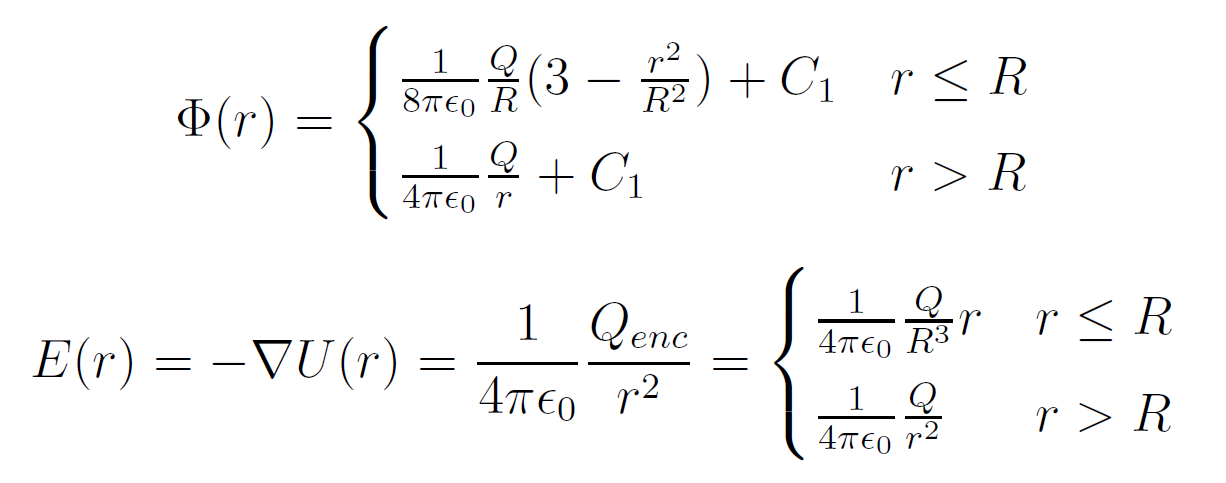 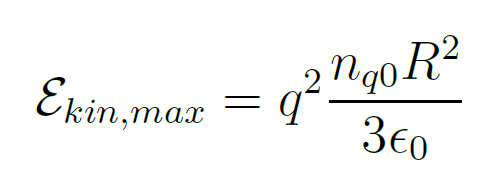 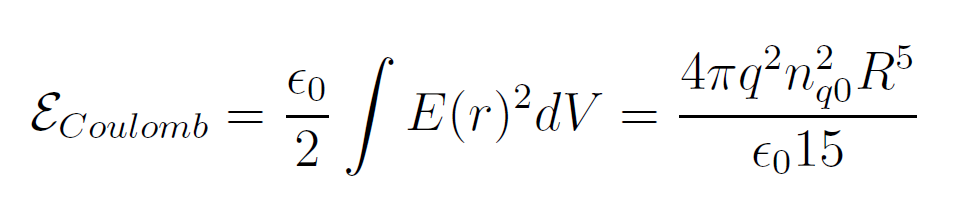 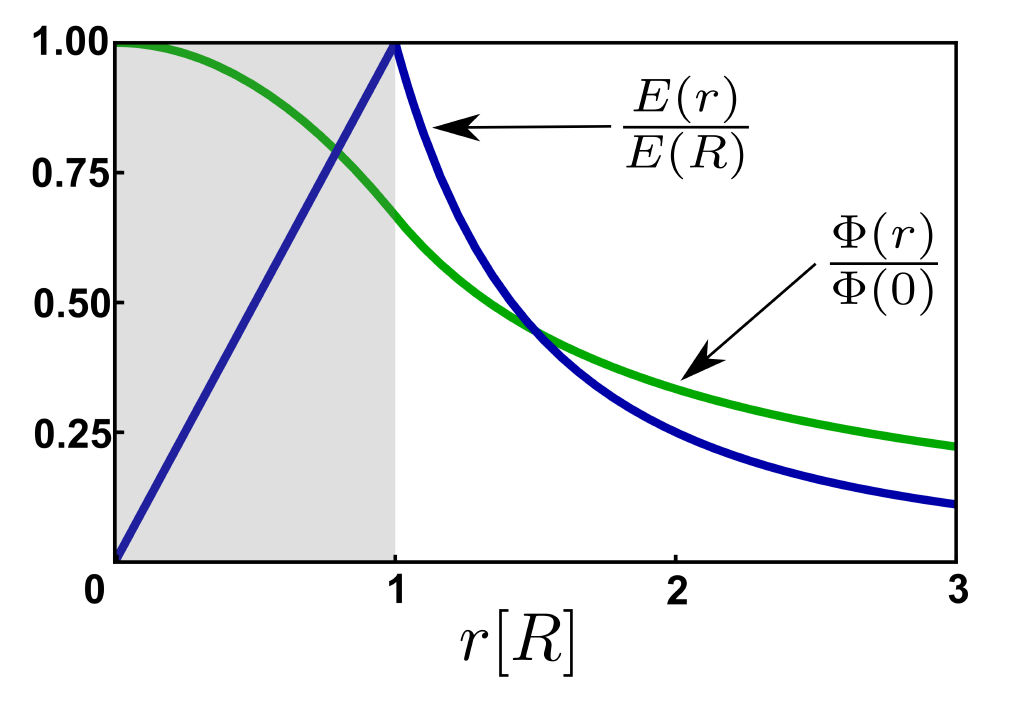 0.5 GeV
1 µm
8.9 J
19.09.2023
Coulomb explosion
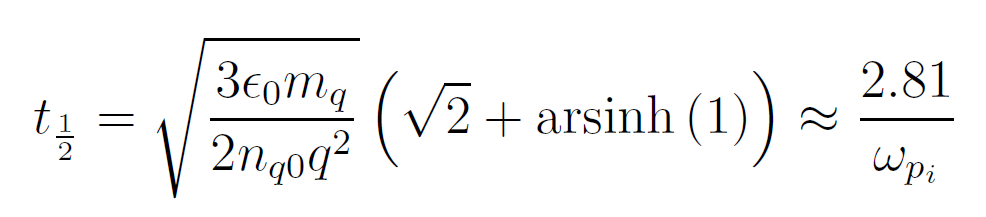 19.09.2023
Coulomb explosion
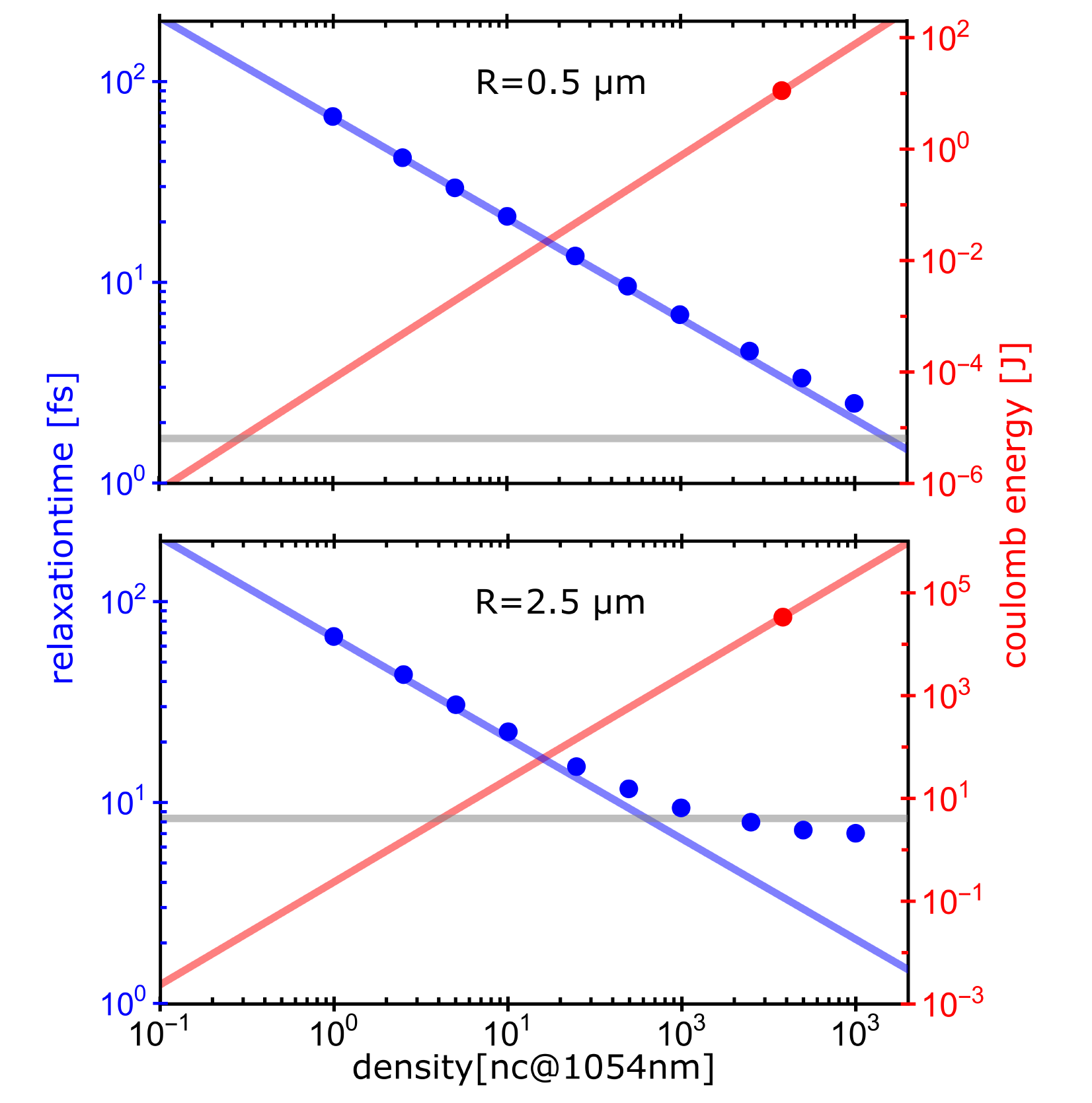 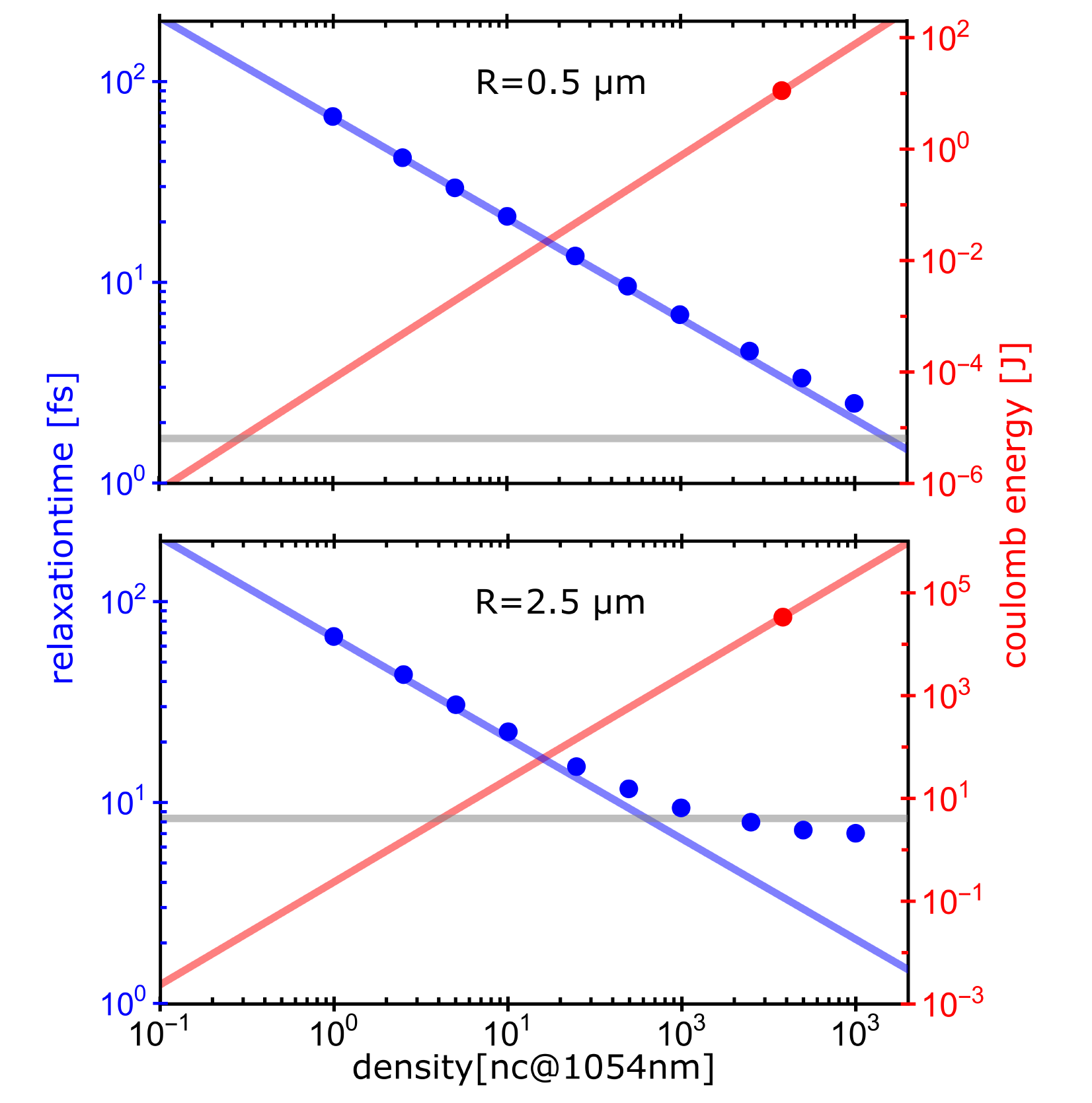 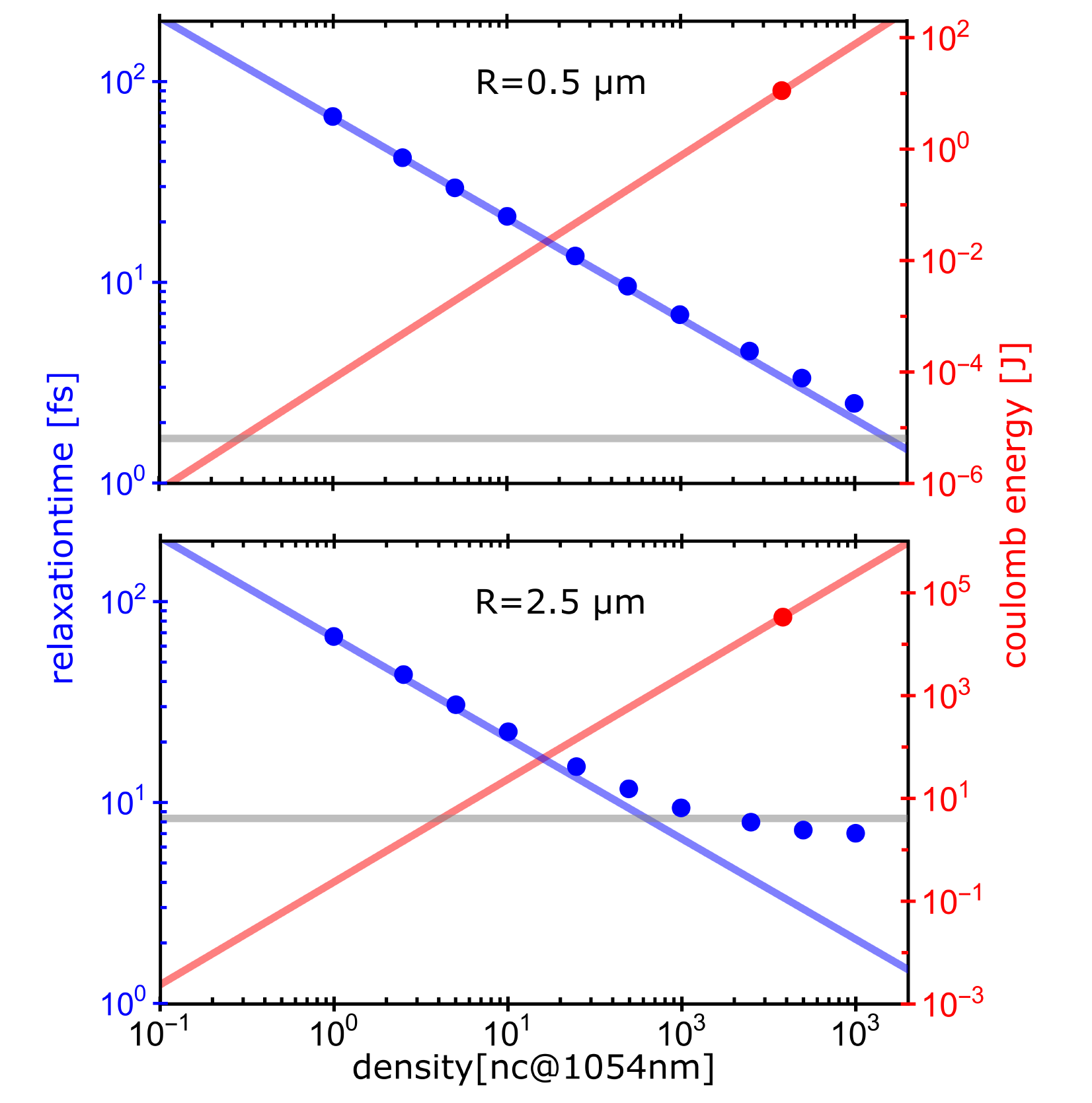 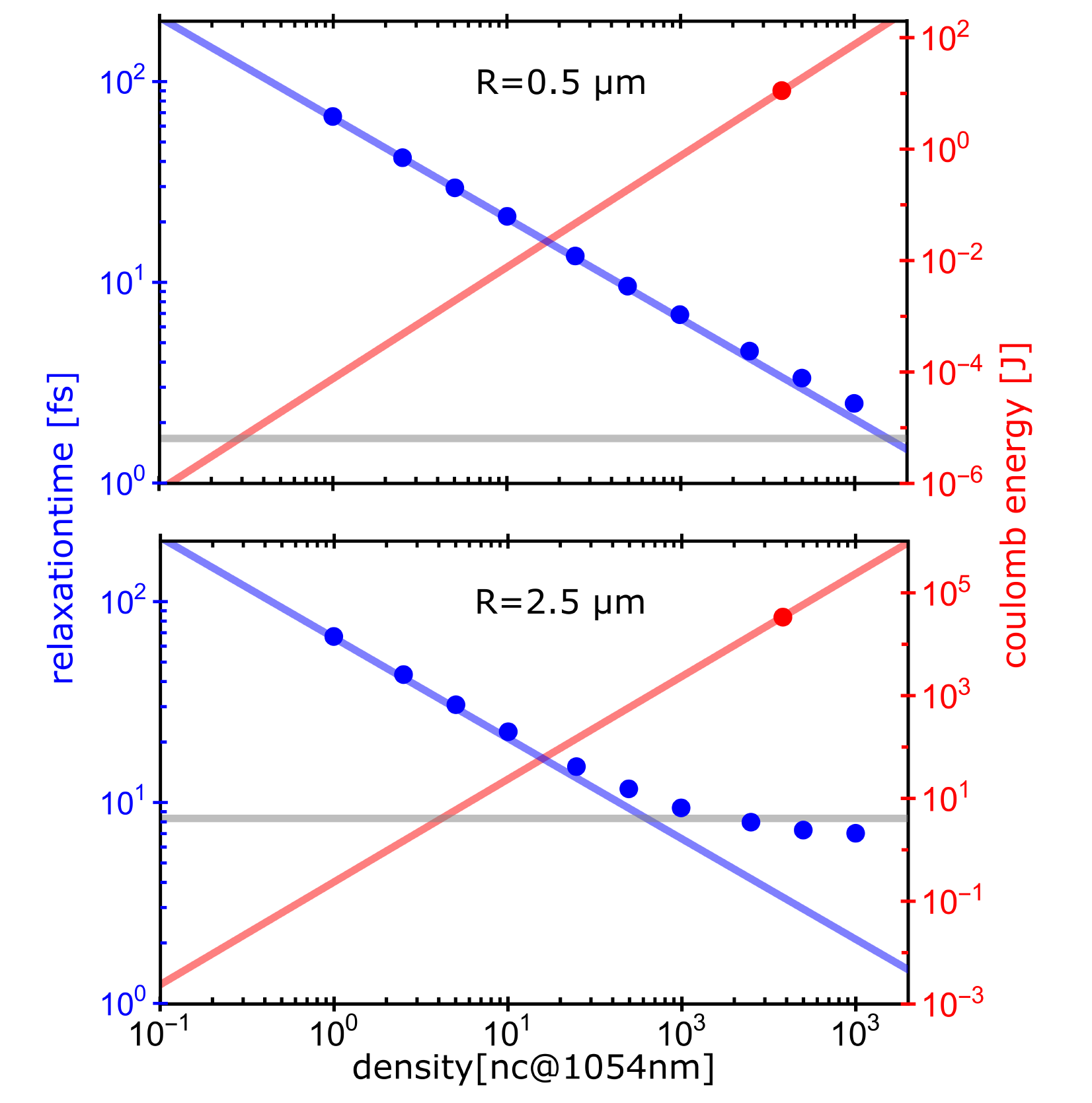 19.09.2023
Paultrap @ JeTi
Pre-expanded sphere with more laser energy
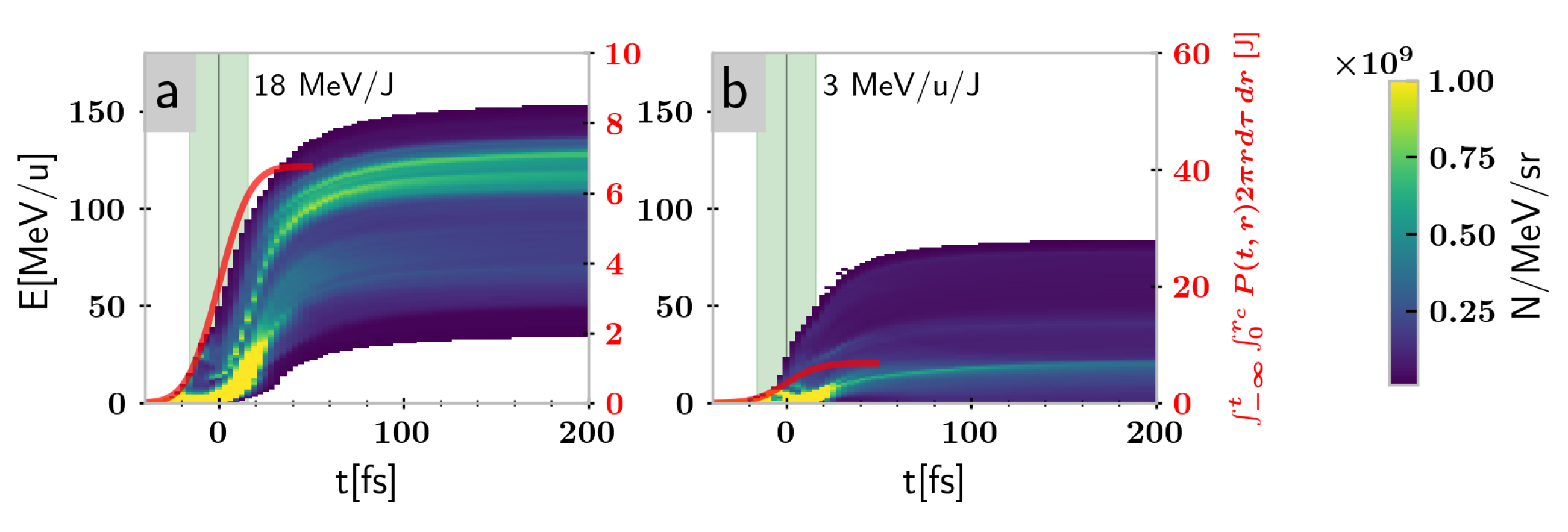 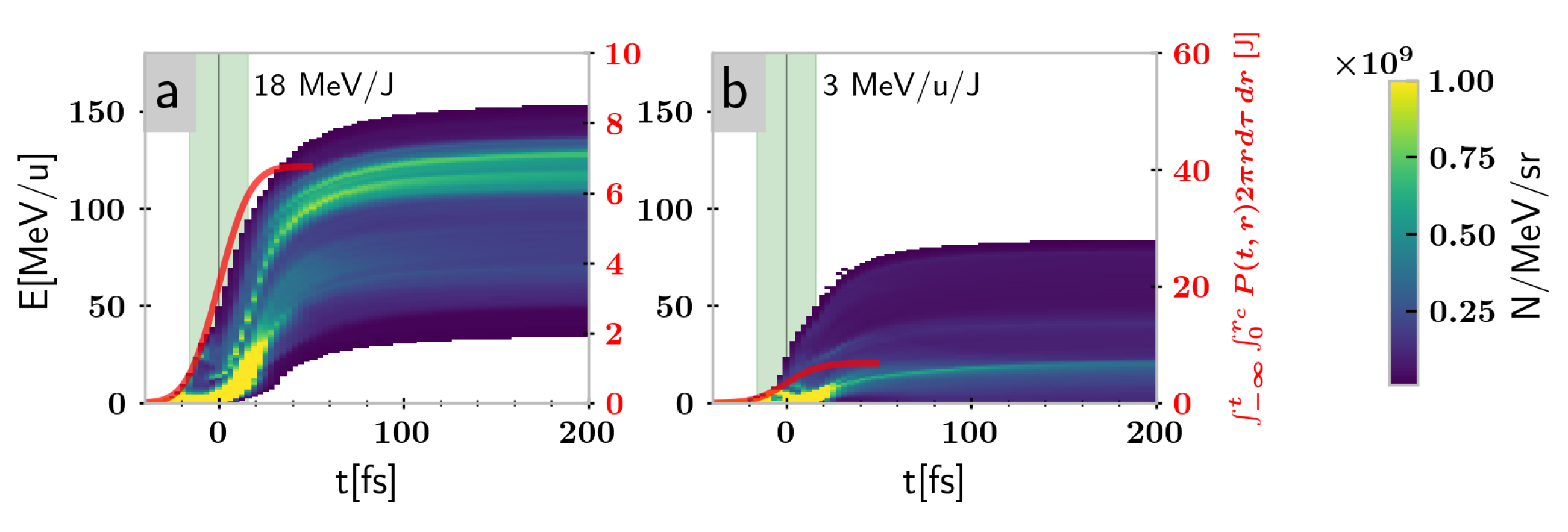 Outline
19.09.2023
Summary
Accelaration after the laser pulse due to stored energy

Highly efficient acceleration possible with different target systems

Timescale for intra pulse expansion motivated (work in progress)
19.09.2023
Coulomb explosion
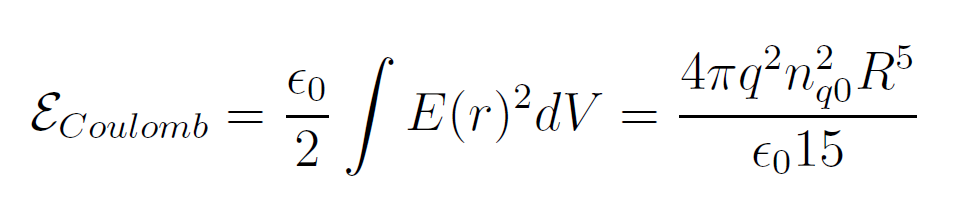 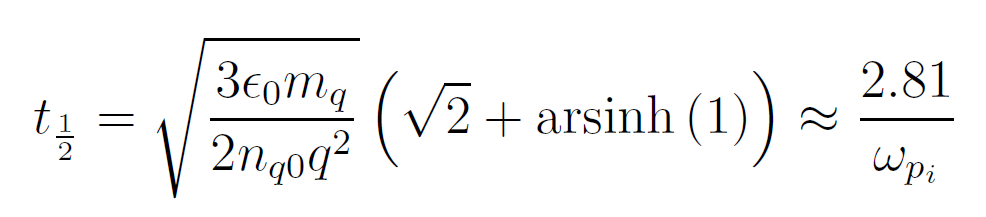 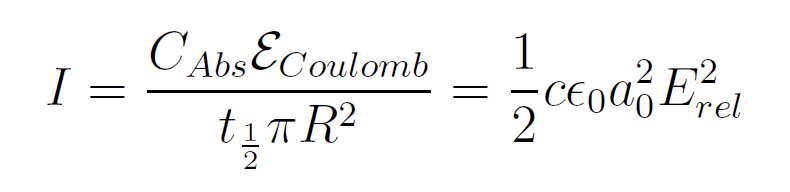 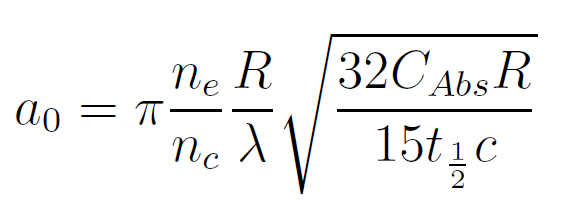 19.09.2023
Coulomb explosion
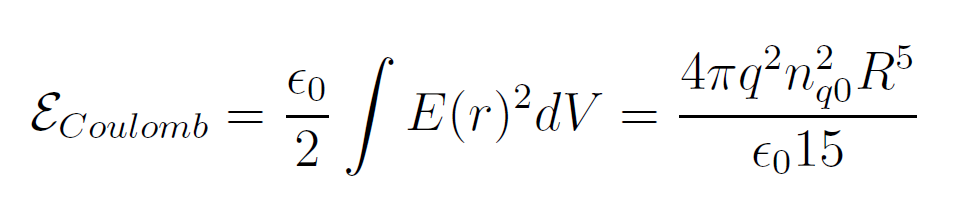 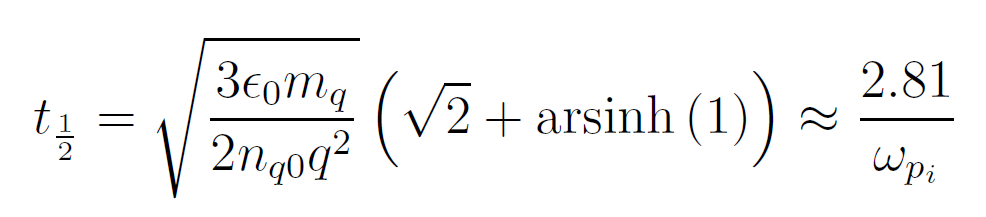 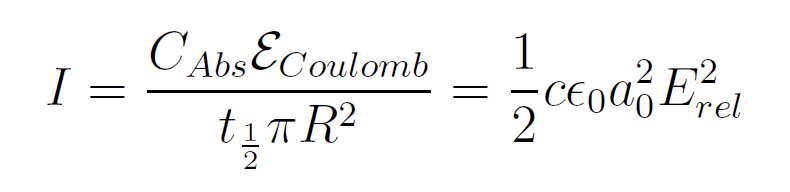 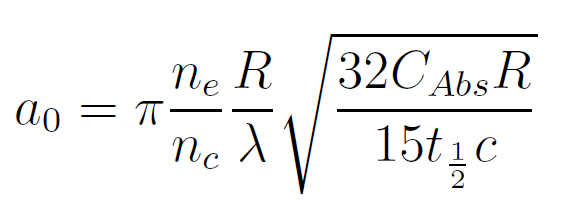 19.09.2023
Coulomb explosion
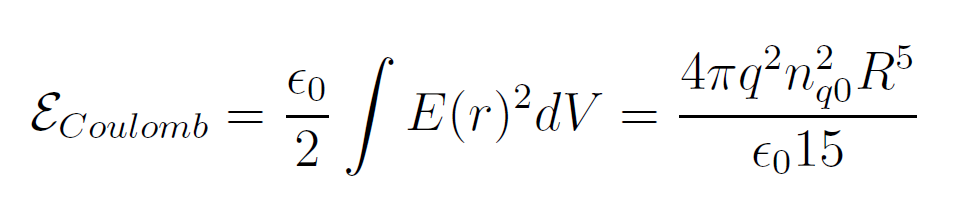 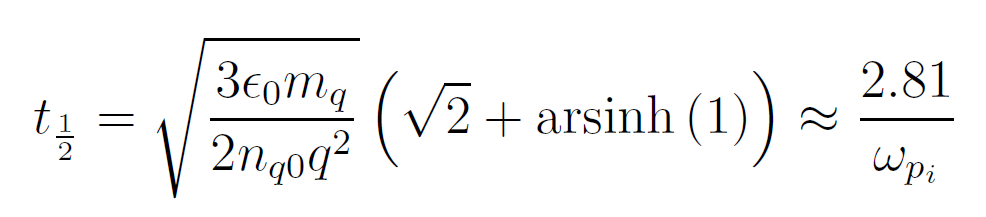 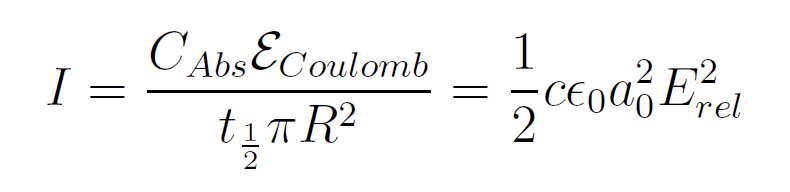 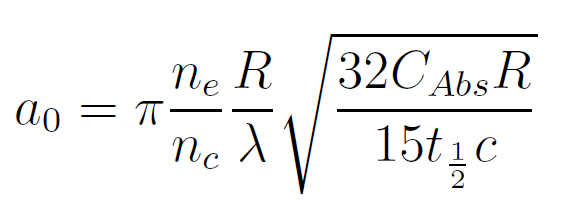 19.09.2023
Coulomb explosion
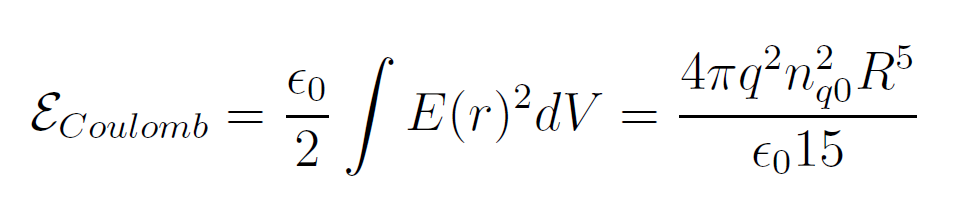 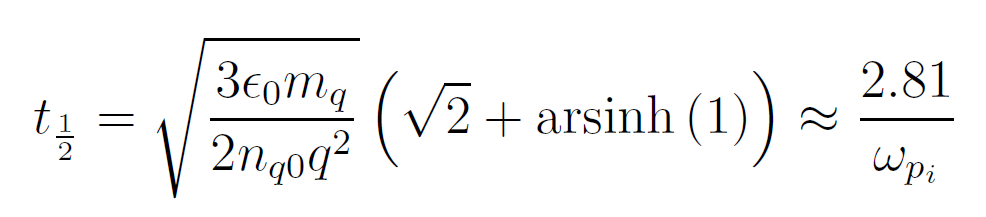 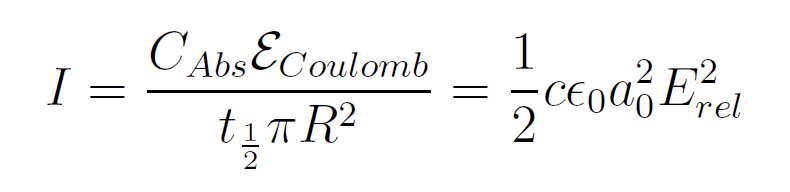 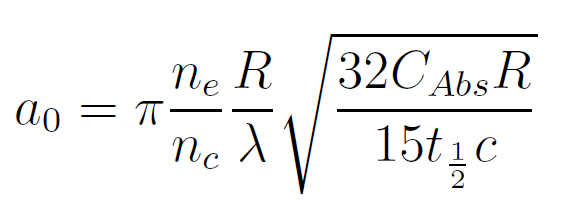 19.09.2023